IRCCS  Azienda Ospedaliero-Universitaria di Bologna
IL BILANCIO PREVENTIVO 2022
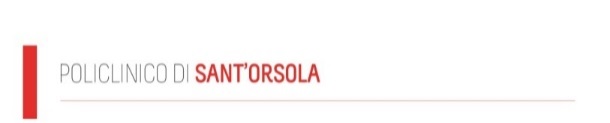 Conto economico preventivo anni 2022-2021
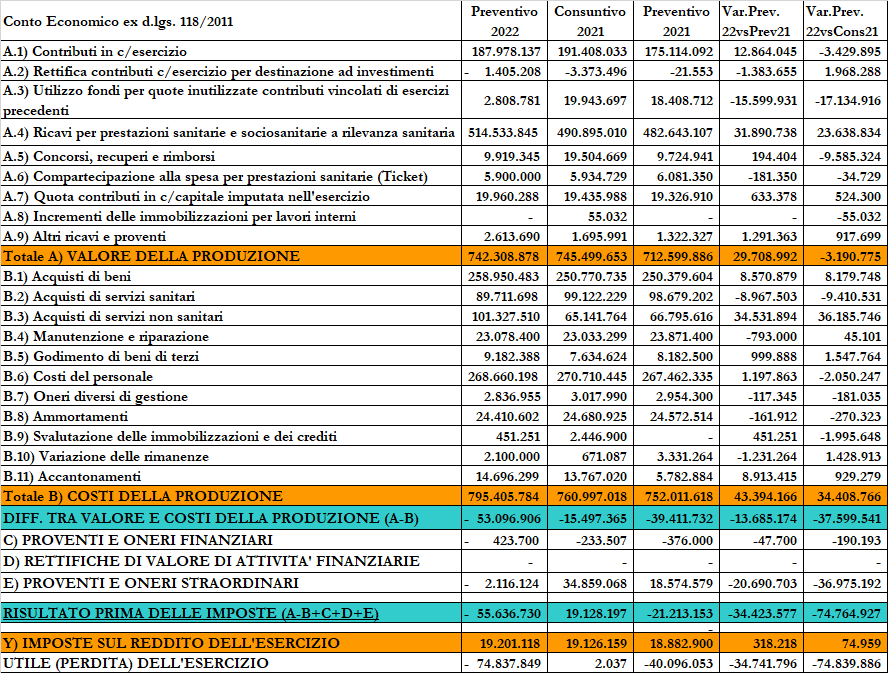 [Speaker Notes: Da CE ministeriale]
Ricavi per contributi e finanziamenti a funzione
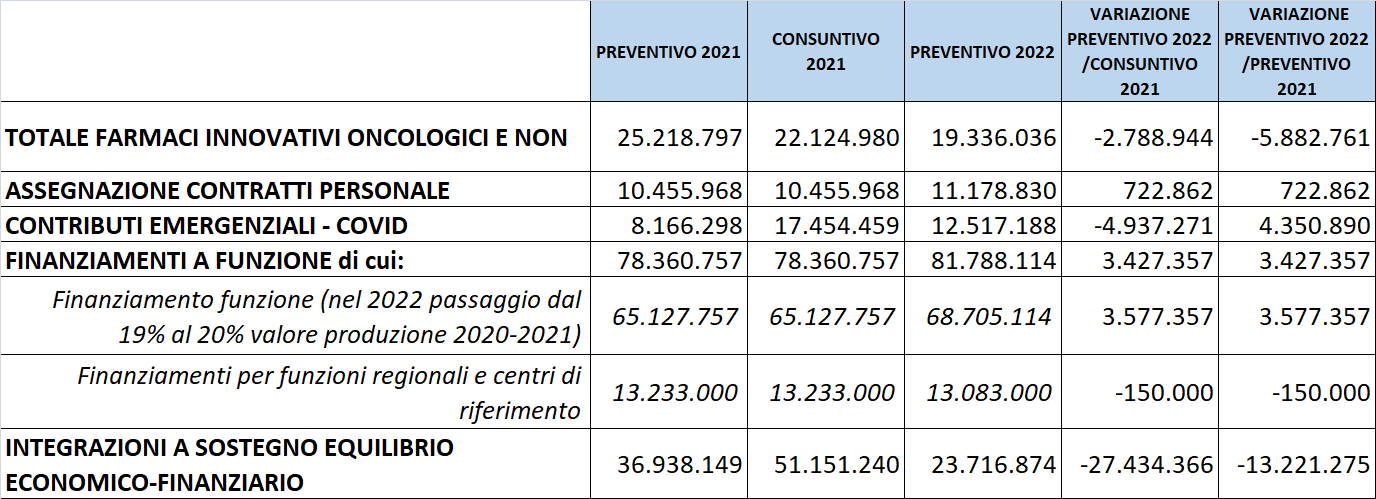 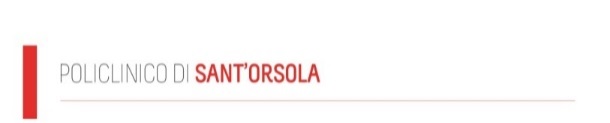 Finanziamenti per le funzioni regionali
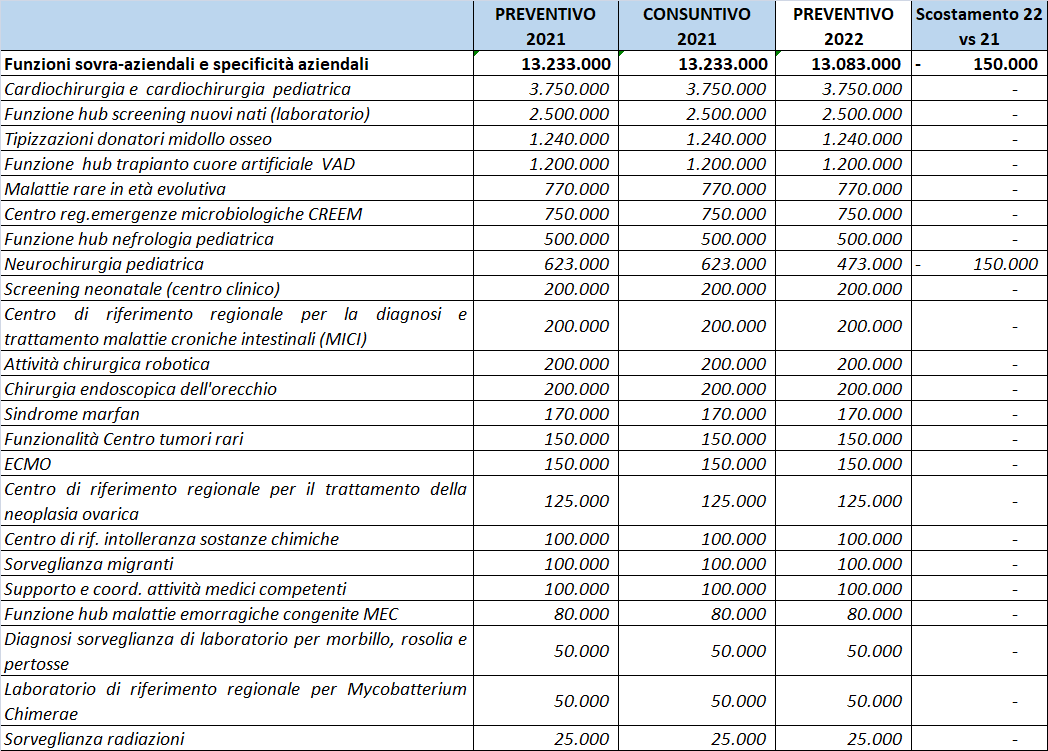 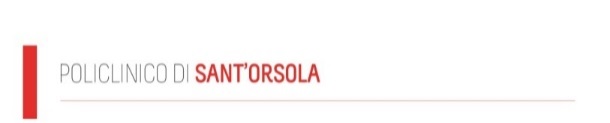 Ricavi per prestazioni sanitarie – Accordi di fornitura
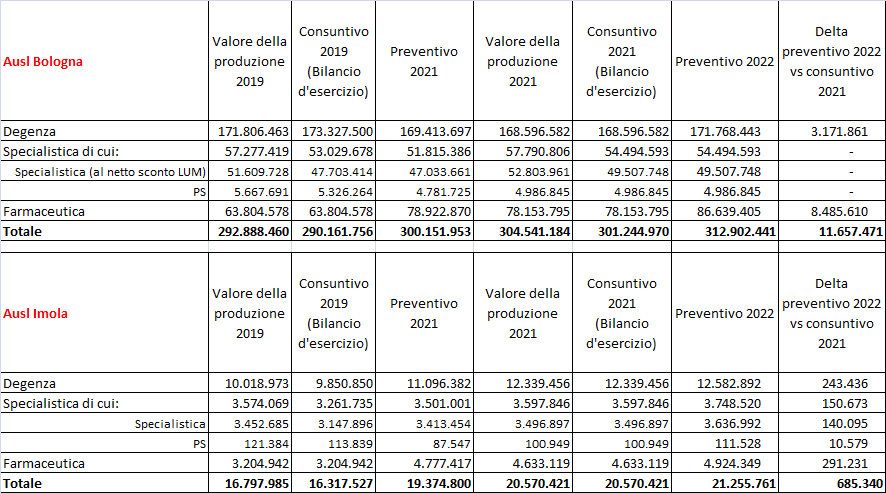 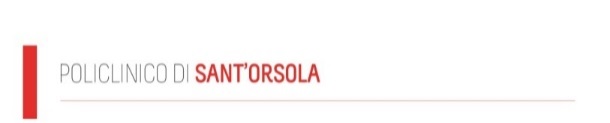 Ricavi per prestazioni sanitarie – Mobilità sanitaria
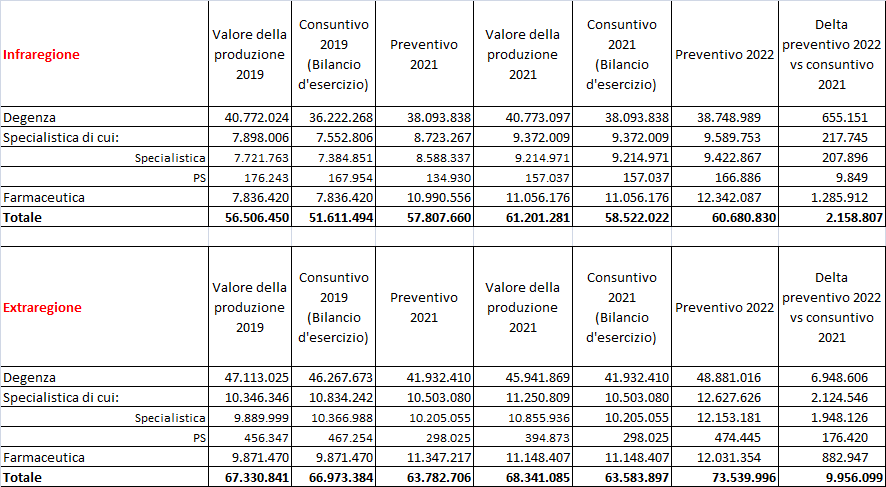 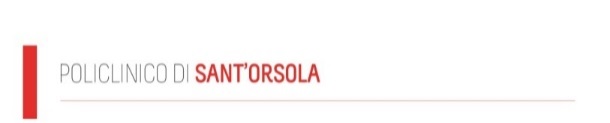 Ricavi per prestazioni sanitarie e attività COVID
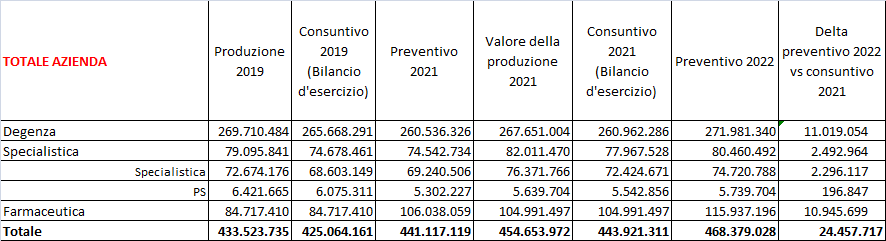 Attività pazienti COVID
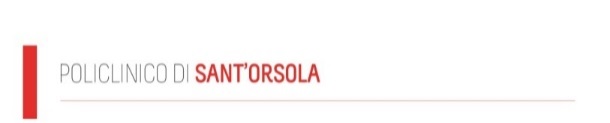 Attività COVID
Simulazione impatto tariffe COVID DM 12 agosto 2021
Casi ECMO
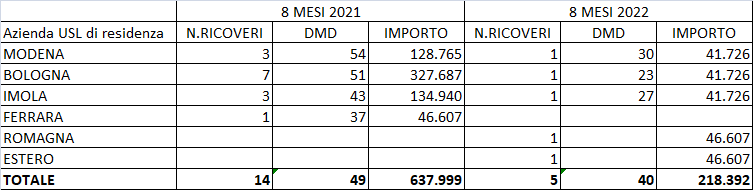 Composizione costi della produzione 2022
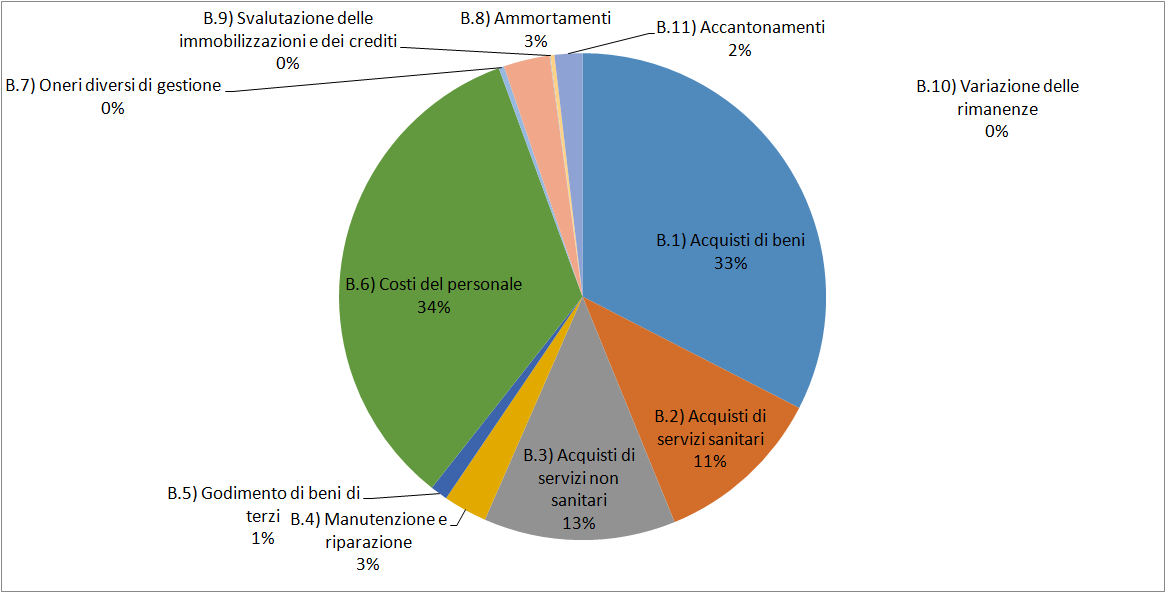 9
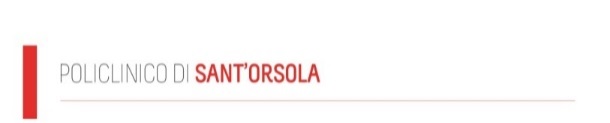 Composizione costi della produzione 2021-2022
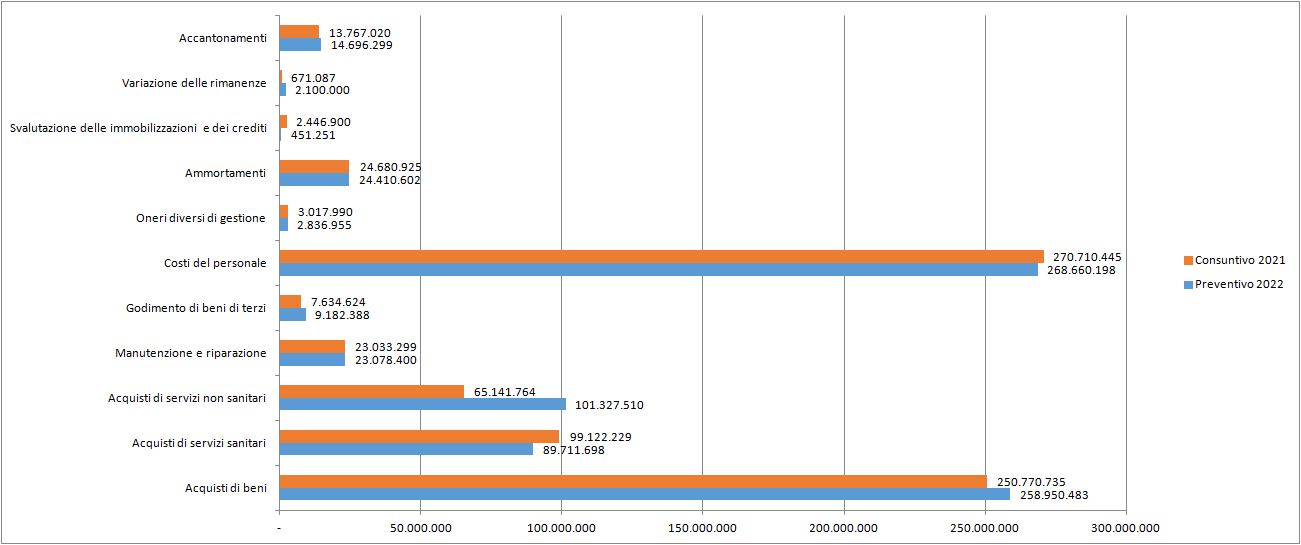 10
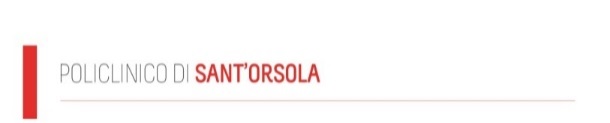 Acquisto beni di consumo
(al netto della variazione delle rimanenze)
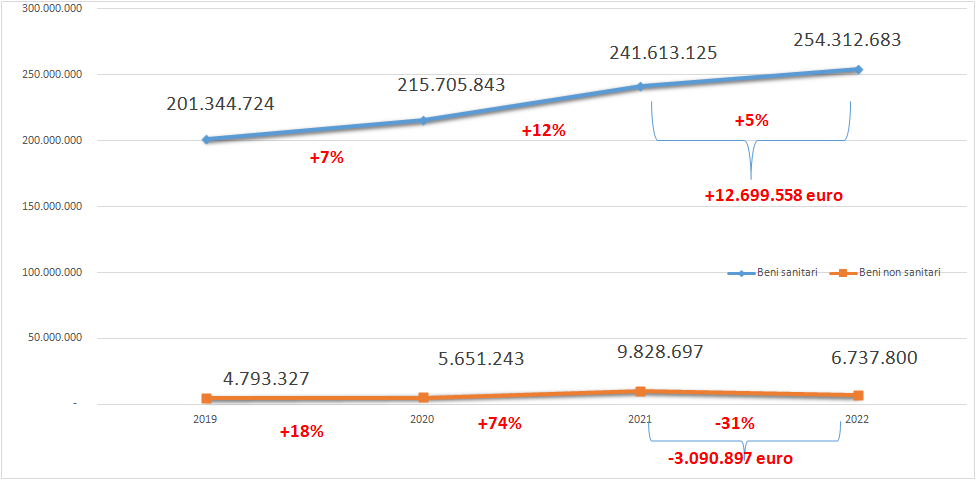 L’andamento dei costi per acquisto di beni risulta incremento rispetto all’anno precedente (+9,6mln , +4%), tale aumento è imputabile al consumo di beni sanitari. In particolare:
 Medicinali: l’obiettivo definito dalla Regione per il 2022 della spesa farmaceutica per l’acquisto ospedaliero diretto prevede un tetto di 145,3 mln di euro con un incremento di spesa del +4,7 % rispetto al 2021 (+6,6 mln); la spesa è pari ai primi 8 mesi  la spesa è di 96,455 mln di euro in linea con l’obiettivo regionale. E’ stato definito un tetto i rimborsi per farmaci innovativi oncologici e non oncologici pari a 19,336 mln, la proiezione di costi è di 20,7 mln di euro.
Dispositivi medici:  l’obiettivo regionale è di 76,6 mln di euro, i maggiori costi rispetto al budget sono strumentario per chirurgia robotica finanziato con fondi della ricerca corrente e attività innovative (protesi cocleari)
Sangue ed emocomponenti: acquisto di sangue da CRS (+1,7 mln euro)

Beni non sanitari: minori consumi di scorte di materiale di guardaroba e dispositivi di protezione individuale
11
Acquisto di servizi
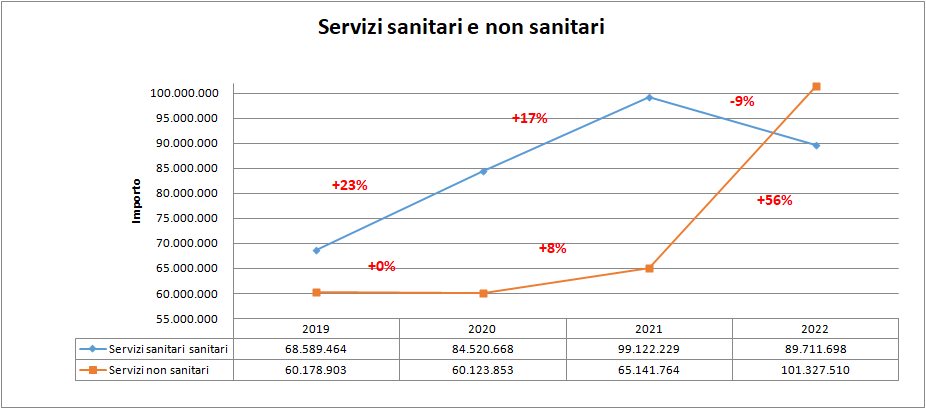 L’andamento dei costi per acquisto di servizi risulta in incremento rispetto all’anno precedente, tale aumento è relativo ai servizi non sanitari. In particolare:
 servizi sanitari: decremento rispetto al consuntivo 2021, pari a -6,773 milioni di euro (-15,09%), e rispetto al preventivo 2021 per la cessazione dell’attività di ricovero presso strutture private a seguito del termine dell’emergenza sanitaria
servizi non sanitari: incremento dei costi energetici (energia elettrica e termica).
12
COSTI  PER CONSUMI DI ENERGIA
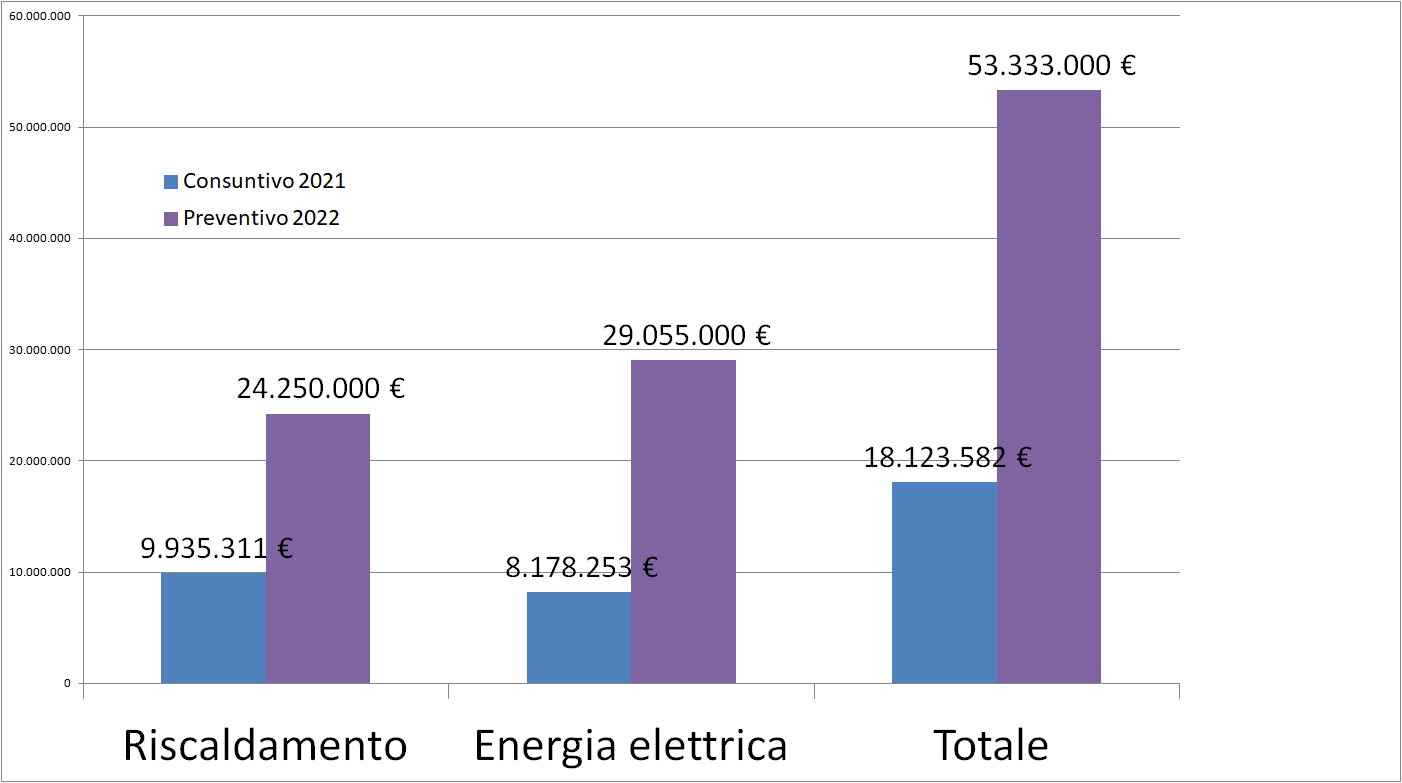 13
Risorse Umane
Personale dipendente e flessibile
(al netto IRAP, accantonamenti rinnovi contrattuali)
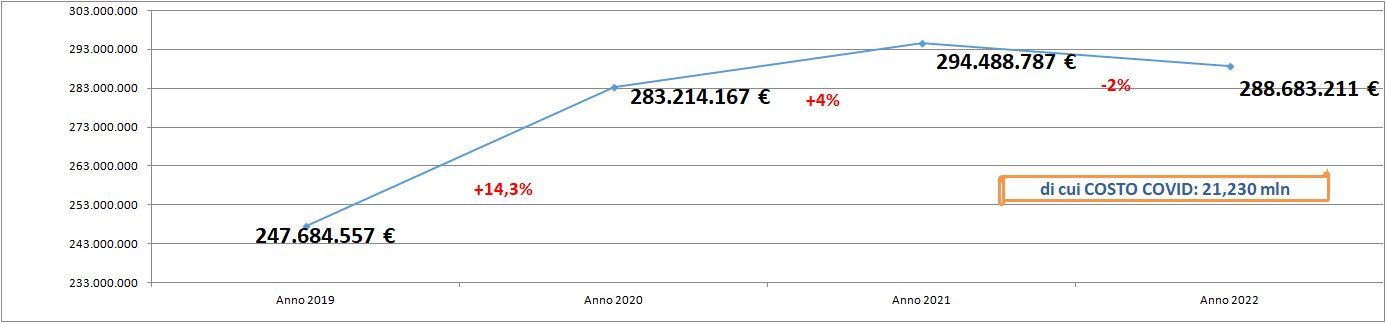 L’andamento del costo del personale è in linea  all’interno del budget definito dalla Regione per l’anno 2022 (al netto dell’IVC e dell’elemento prequativo). In accordo con la Regione i costi sostenuti per il potenziamento dell’infastruttura della ricerca coperti da finanziamento con fondi sono esclusi dal budget assegnato dalla Regione.

I costi delle risorse umane per l’emergenza Covid sono 21,230 mln, in riduzione di 9,8 mln di euro rispetto al 2021
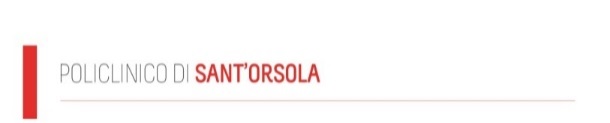 [Speaker Notes: Valore da CE regionale (personale dipendente+accantonamenti per rinnovi personale dipendente + cococo e borsisti  non finanziati + simil-ALP + interninali )]
CONTO ECONOMICO COVID
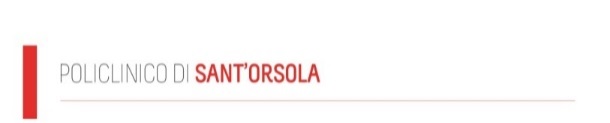 [Speaker Notes: Valore da CE regionale (personale dipendente+accantonamenti per rinnovi personale dipendente + cococo e borsisti  non finanziati + simil-ALP + interninali )]
PIANO INVESTIMENTI 
Importi e principali ambiti di investimento
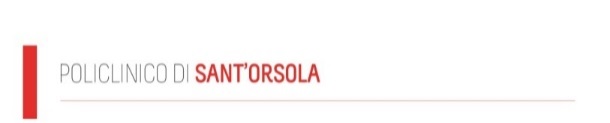 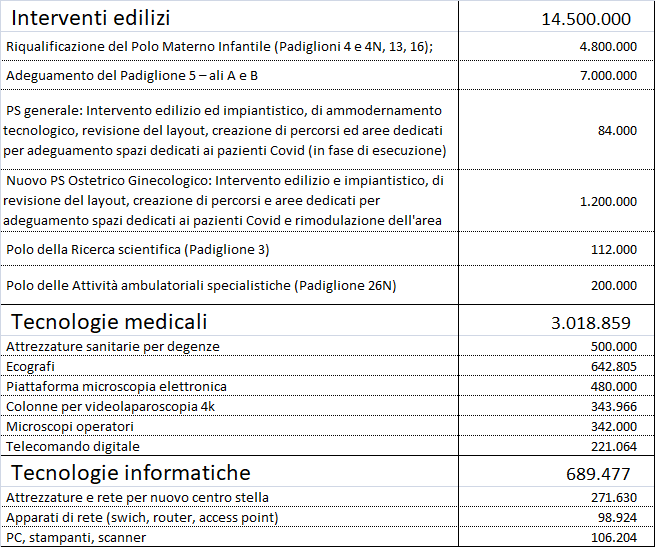 PIANO INVESTIMENTI:  FONTI DI FINANZIAMENTO
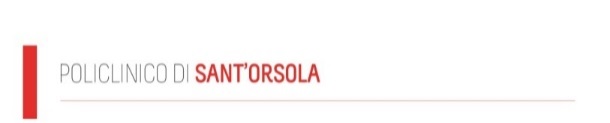 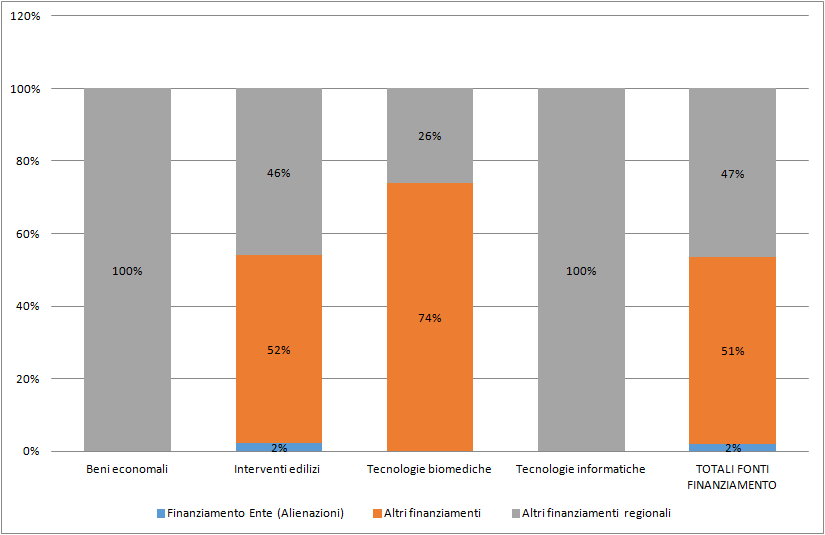 AZIONI INNOVATIVE
2022

AOU Bologna
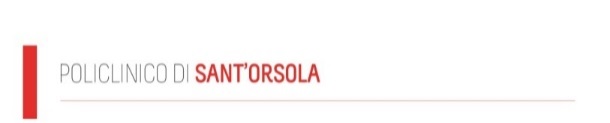 18
Integrazione funzioni in ambito metropolitano
Attivato gruppo di lavoro politico-tecnico per l'integrazione e l'innovazione nell'organizzazione e nella gestione delle reti ospedaliere e dell'assistenza territoriale della Città Metropolitana.

Verranno elaborate proposte nei seguenti ambiti:
-piano per la promozione della salute e la prevenzione;
-ridisegno delle reti sociali, sociosanitarie e di assistenza sanitaria territoriale;
-riorganizzazione delle reti ospedaliere e valorizzazione degli IRCCS;
- assetti di governo del sistema.
19
Integrazione funzioni in ambito metropolitano
20
IRCCS: infrastruttura ricerca
Azioni finalizzate a riprogettare e rafforzare l’infrastruttura della ricerca:
formalizzazione di accordi di collaborazione con altre aziende o enti di ricerca per la realizzazione di progetti di ricerca comuni;
reclutamento di figure professionali con competenze specifiche sulla ricerca;
prosecuzione del percorso di ridisegno dell’infrastruttura di supporto alla ricerca;
formalizzazione delle piattaforme di ricerca: le piattaforme identificate dovranno supportare gli studi di ricerca e farsi altresì parte attiva nel proporre ricerche e collaborazioni sull’ambito di proprio interesse.
IRCCS: nuovo assetto Direzione Scientifica
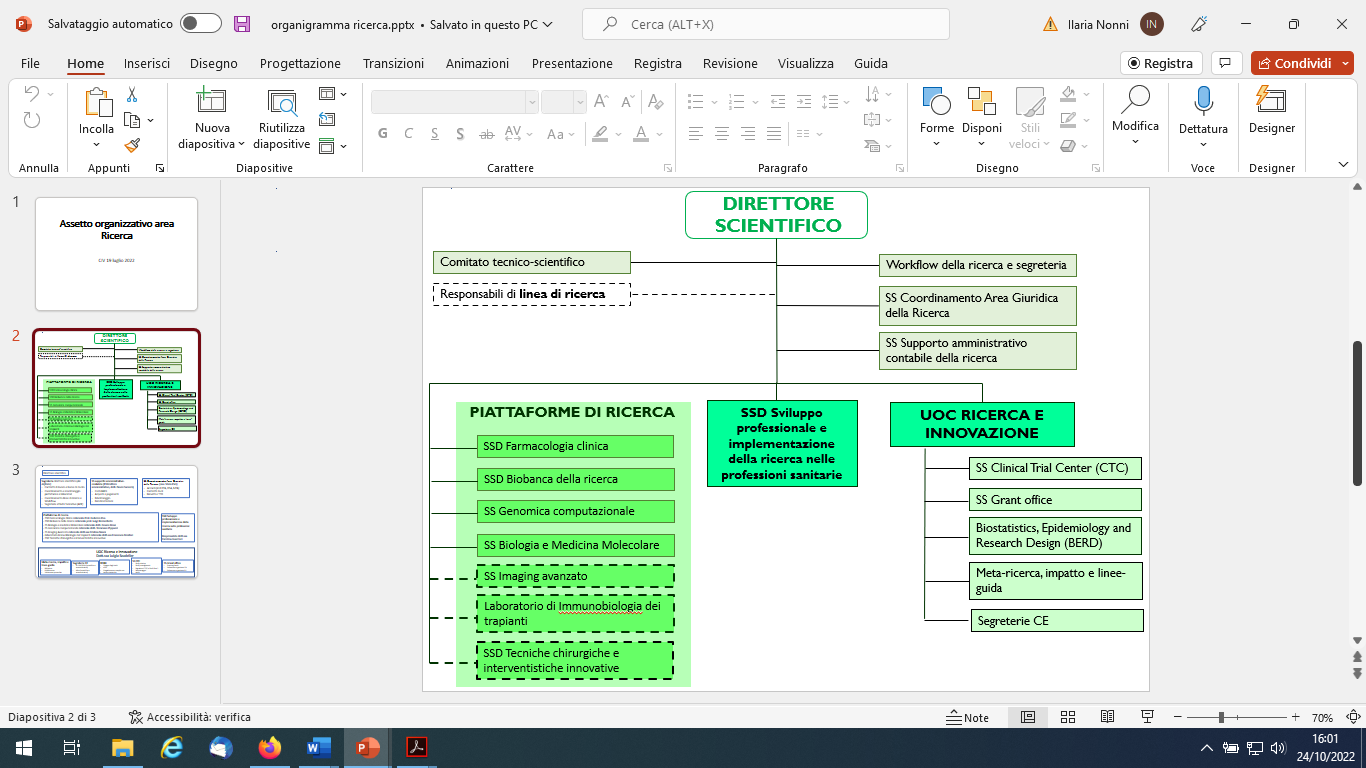 PIATTAFORME RICERCA: INVESTIMENTI
Investimenti per un importo di 900 mila euro per utilizzo del finanziamento riconosciuto dalla Regione a supporto dell’IRCCS (1,250 mln di euro).
OBIETTIVI REGIONALI TEMPI DI ATTESA PATOLOGIE OGGETTO DI MONITORAGGIO
OBIETTIVI REGIONALI TEMPI DI ATTESA PATOLOGIE OGGETTO DI MONITORAGGIO
Sinergie di rete tra le aziende pubbliche dell’area metropolitana
Sinergie di rete con il privato accreditato
Alla ripresa dell’attività sono stati pianificati accordi di rete con il privato accreditato per eseguire nel periodo settembre dicembre 2022 circa 700 interventi di medio-bassa complessità chirurgica.
 Andamento dei pazienti in lista di attesa a settembre 2022:
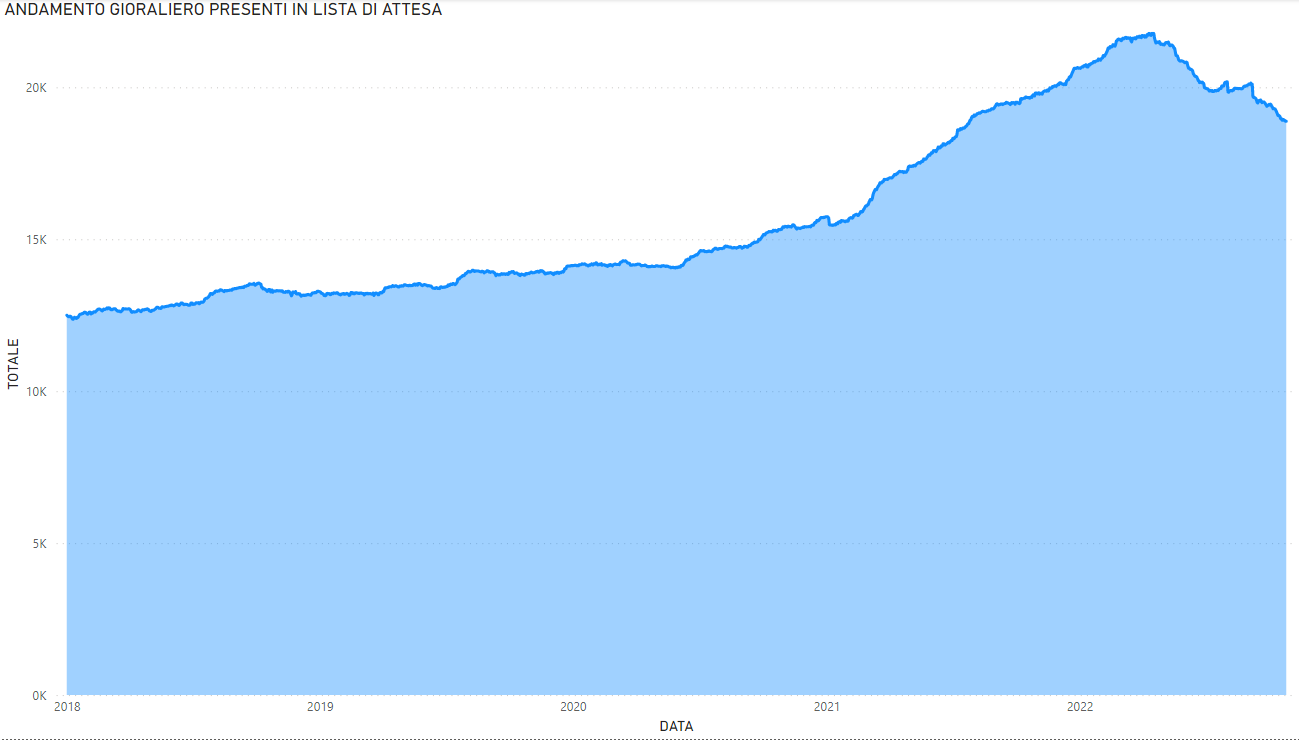